ELISA ANCORI
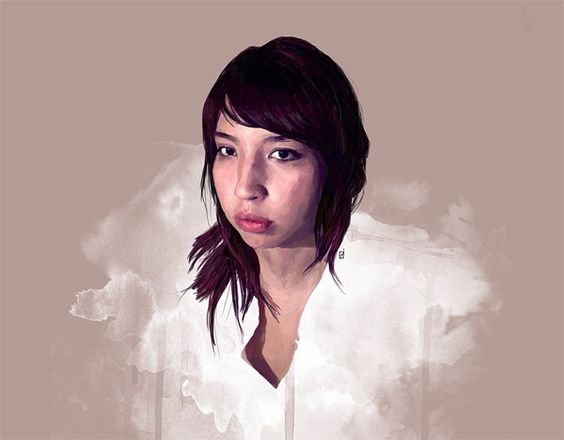 期末作業
題目：我的心情
內容：人與海中生物結合的超現實，
                  海中生物代表心情
技法：複合媒材
尺寸：4開紙畫A3圖，滿版出血加裁切線
要點：1) 需有前景、中景、遠景
                 2) 需附參考資料照片
schedule
6/06  看草圖，3張以上，參考資料請列印出來

6/13   a) 在家完成1/3，課堂繼續畫(進度成績)
               b) 打速寫本成績

6/19  23:00 前上傳完成圖檔 

6/20  13:10 評圖